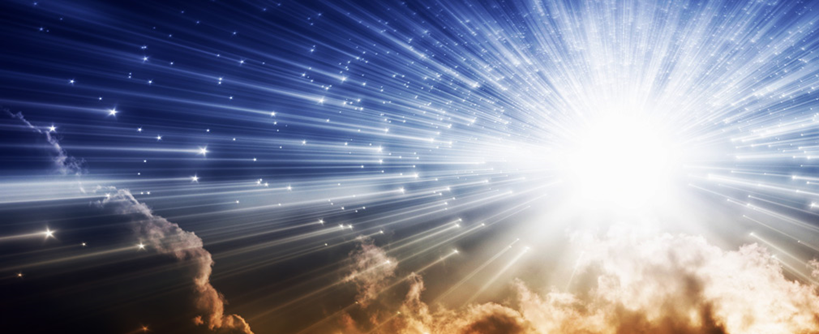 “The Light of the World”
John 1:1-18
As “the Light of the World”, Jesus Is…
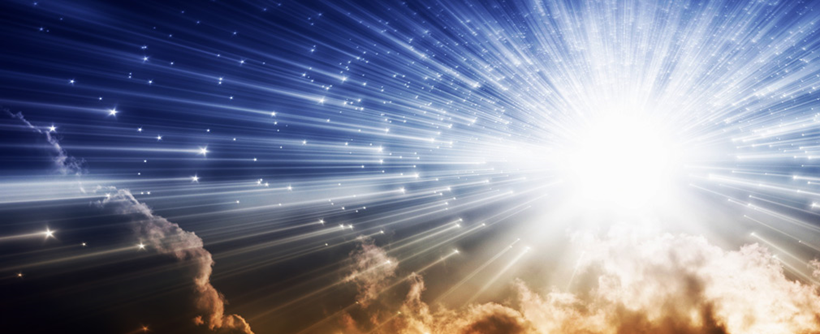 …Eternal Deity (vv. 1-2)
	1 John 1:5
	John 1:4, 5, 7, 8, 9
	Revelation 21:23; 22:5
As “the Light of the World”, Jesus Is…
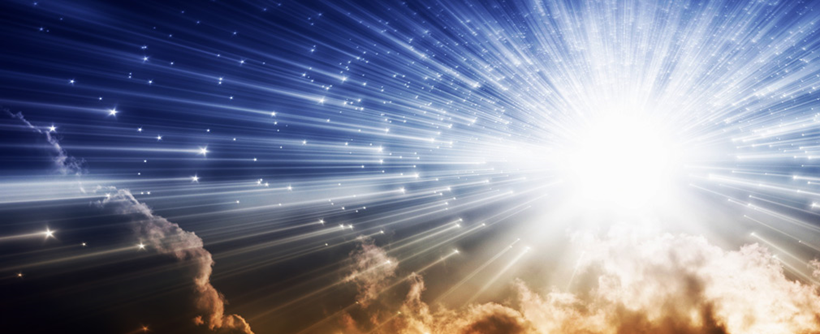 …The Light of men that shines in darkness (vv. 4-5)
	John 1:9
	John 1:12-13
	John 12:35-36
	John 1:9-11
	John 3:18-21
As “the Light of the World”, Jesus Is…
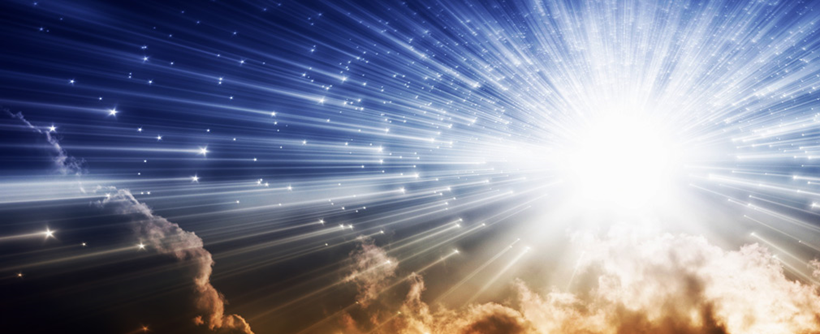 …The One who shows us God (vv. 14, 18)
	Colossians 1:15
	Hebrews 1:3
	John 14:5-10